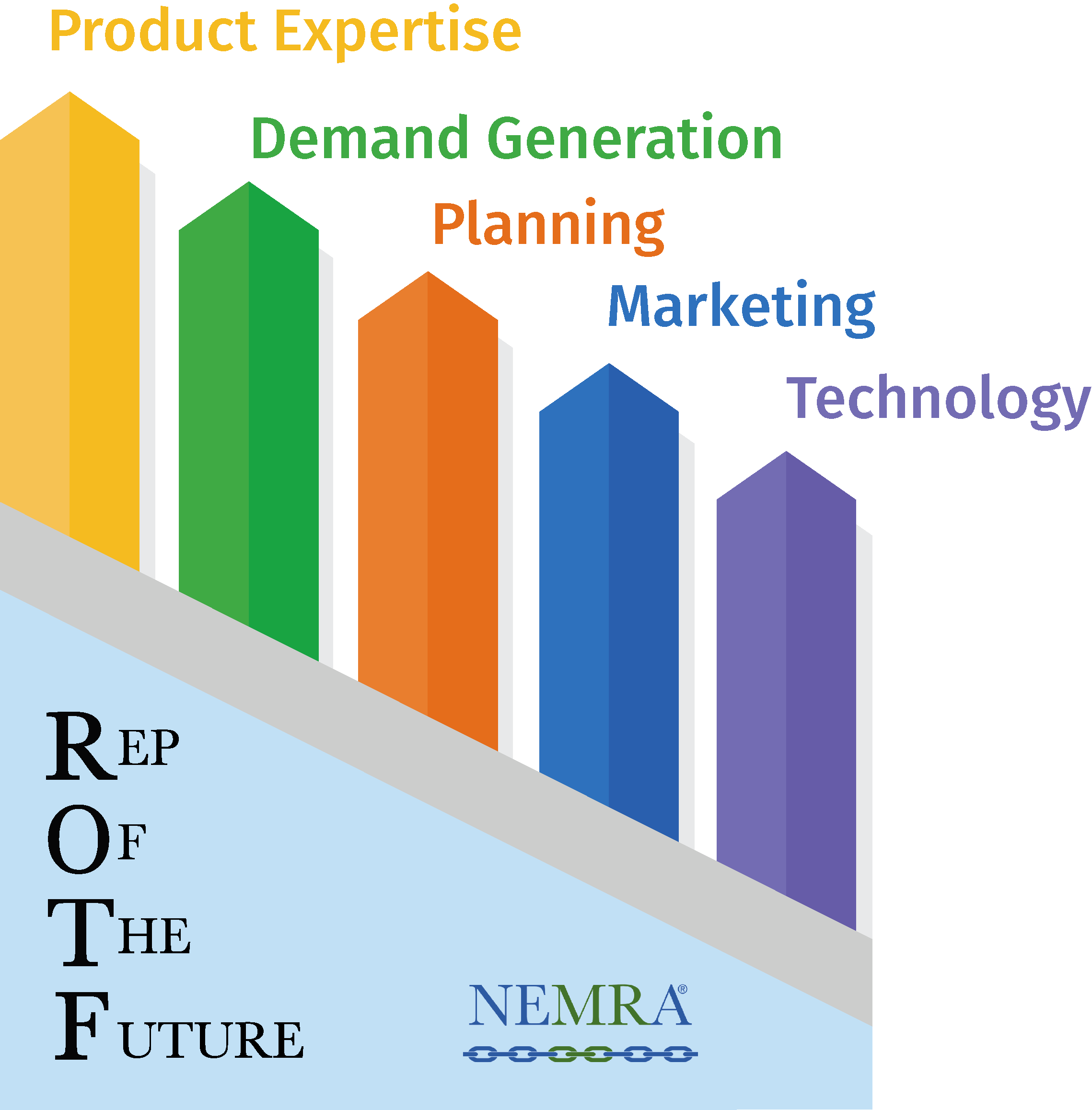 The Five Pillars
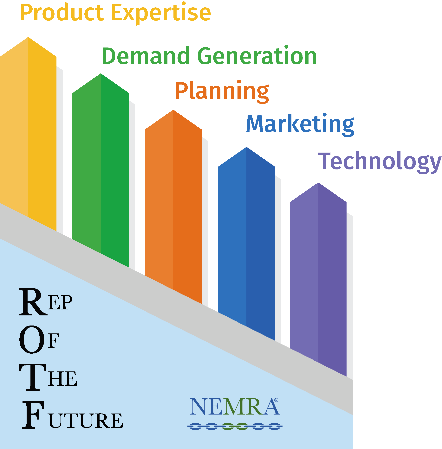 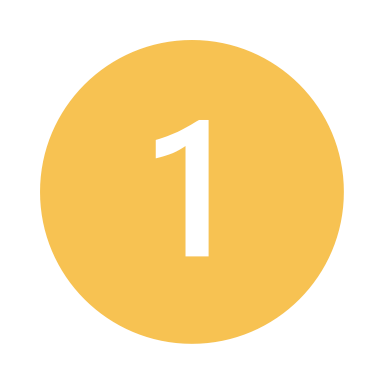 Product expertise 

Investment in specialists
Obtaining certifications (ex. CPMR, LC, LEED AP, RCDD)
Training plan
Internal training process 
Increase utilization of NEMRA University tool 
Maximizing factory training resources
Factory visits
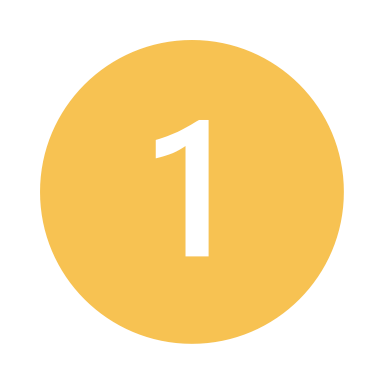 The Five Pillars
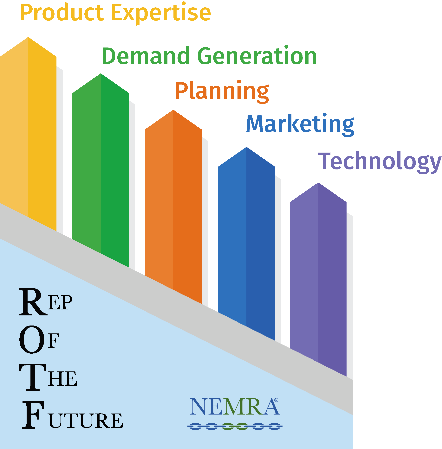 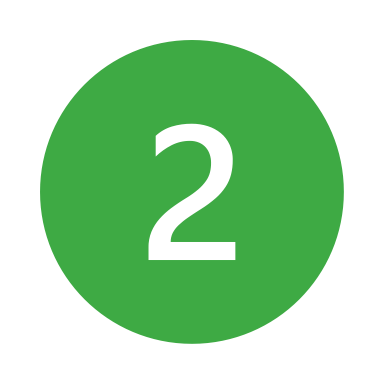 Demand Generation 

The key to survival is more focus on the end user / influencer (ex. engineers, architects) 
Market segment specialists
Ability to adapt to market conditions
Complimentary product basket to maximize demand impact
Positioning new products quickly
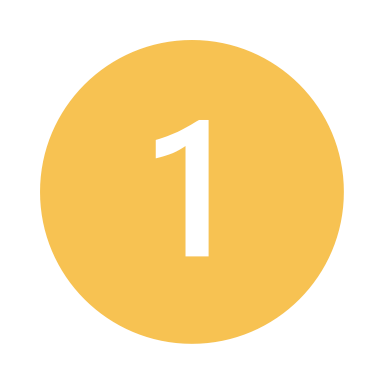 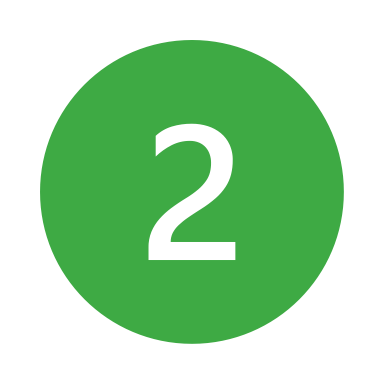 The Five Pillars
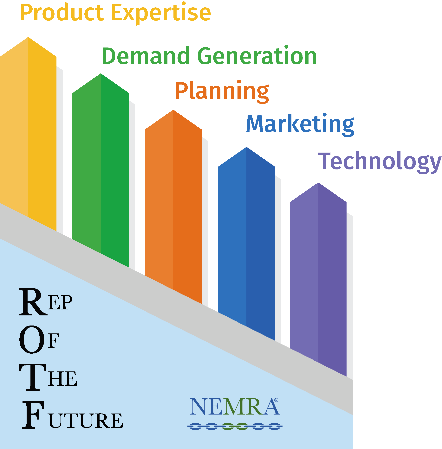 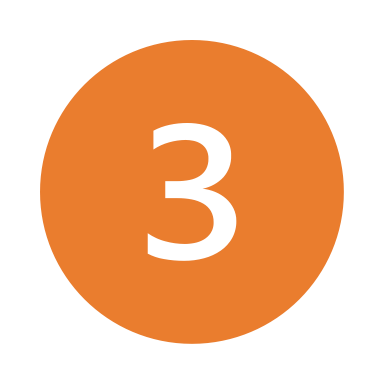 Planning 
Annual agency plan and account planning
Product line direction and synergy
Investigating emerging markets and technologies
Succession plan focus-business continuity
Reinvestment strategy / roadmap
Non-traditional shift in revenue generation
Marketing 
Sales Operations
Training
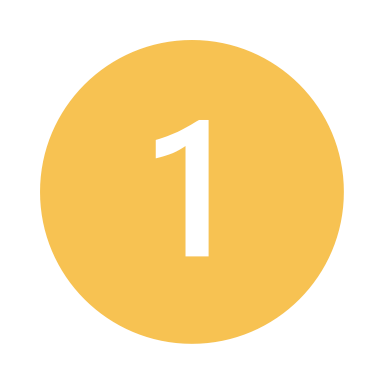 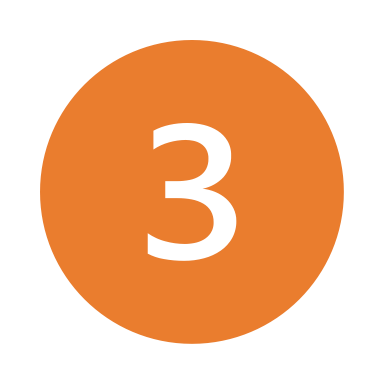 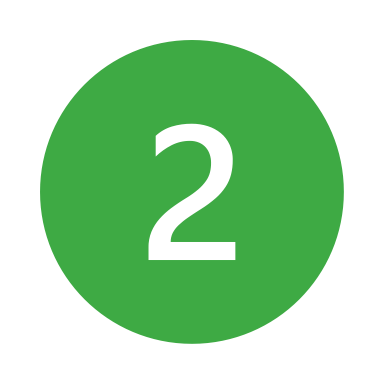 The Five Pillars
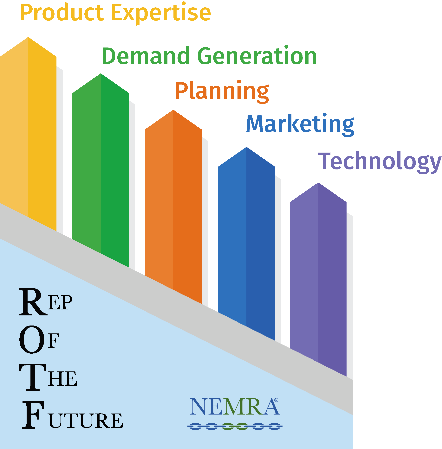 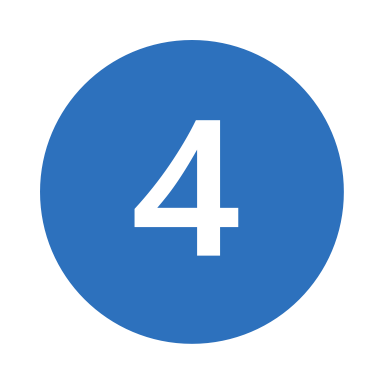 Marketing  

Adaptation critically important in a post-COVID world
Dedicated resources & investment in a digital marketing platform
Alignment with sales operations & leadership
Elevating brand image & awareness
Market segmentation & lead generation
Product positioning & outreach
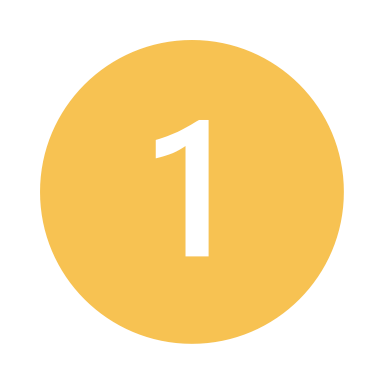 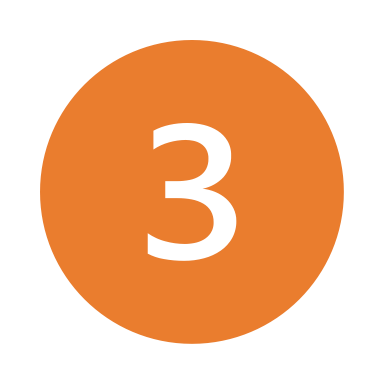 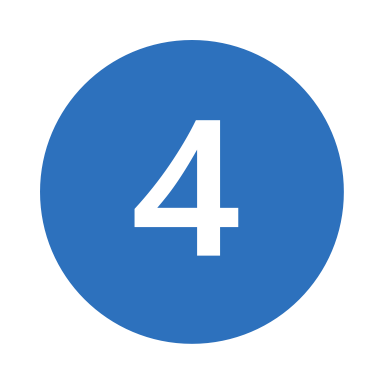 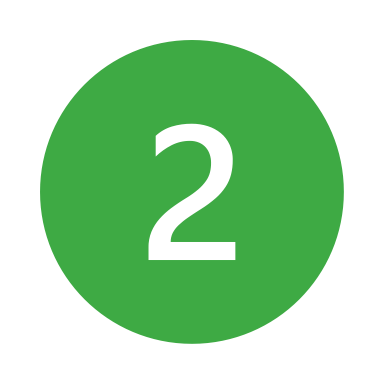 The Five Pillars
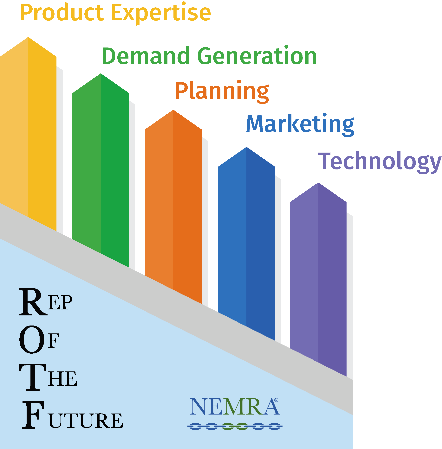 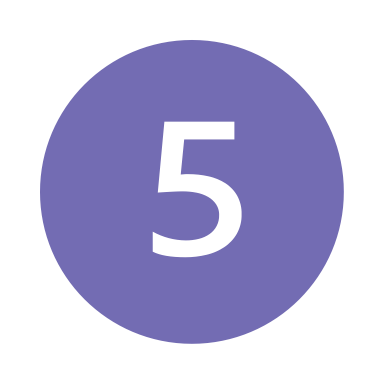 Technology 

Investment in CRM, marketing automation, ERP system, data analytics, virtual interaction tools
Utilization of available technologies to enhance sales enablement 

Dedicated personnel and processes
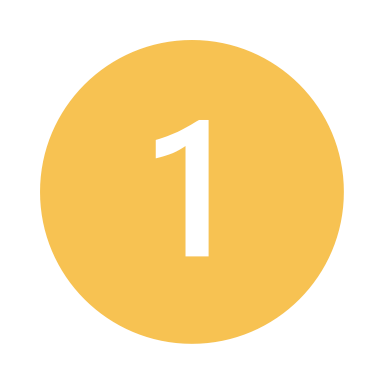 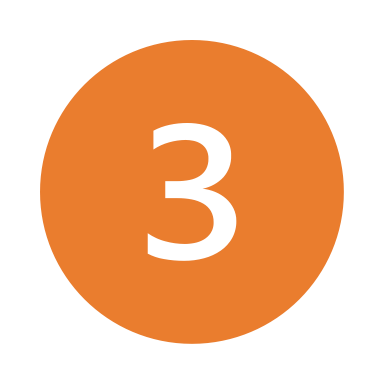 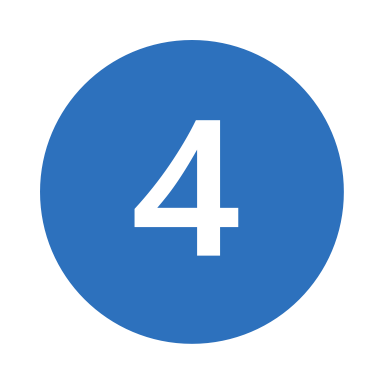 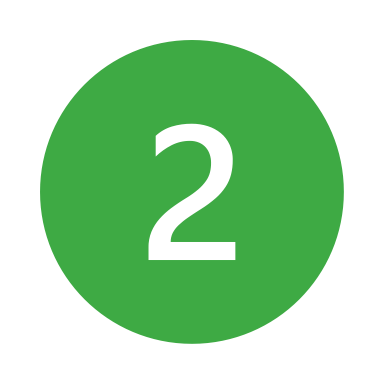 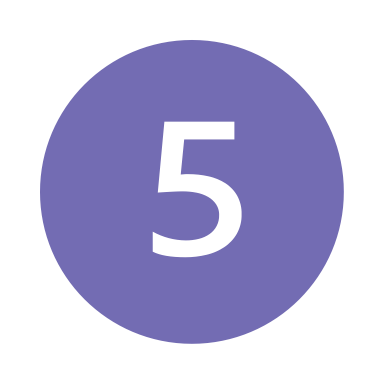